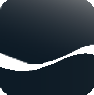 E a viagem continua...
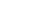 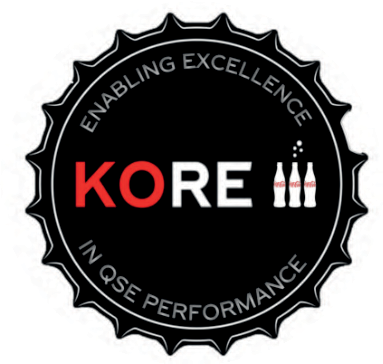 Evoluir para uma cultura de QSE líder e empoderada, integrada em todo o sistema, não apenas QSE, mas todo o E2E e que nos permita entregar marcas queridas a nossos consumidores, manter a sustentabilidade dos negócios e um futuro compartilhado.
1995  1996 1997  1998 1999 2000  2001 2002  2003
2008	2010
2015
2022
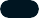 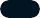 KORE
KORE 2.0
Padrões que  dão suporte ao  futuro QSE
(Qualidade, Segurança e Meio Ambiente)
The Coca-Cola Quality System  The Coca-Cola Quality System – Evolution 3
The Coca-Cola Quality System – Evolution 2
The Coca-Cola Quality System – Evolution 1
Coca-Cola Quality System – QA 2000
The Quality System of The Coca-Cola Company – QA 2000
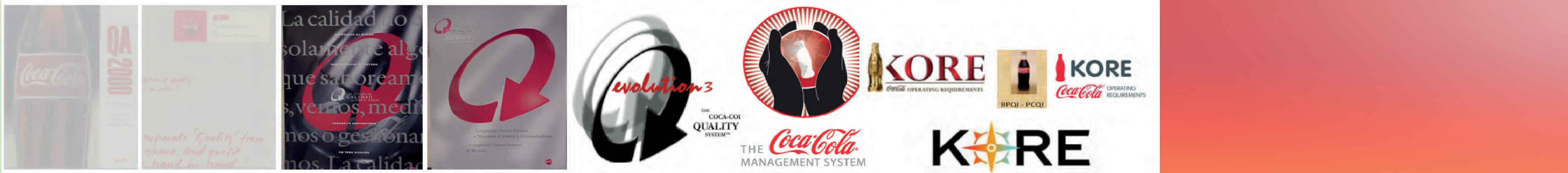 A data limite para a implementação dos novos requisitos é
1º de setembro de 2022.
Alguns documentos têm uma data de vigência de 1 de março que tiveram pequenas atualizações ou nenhuma atualização de conteúdo.
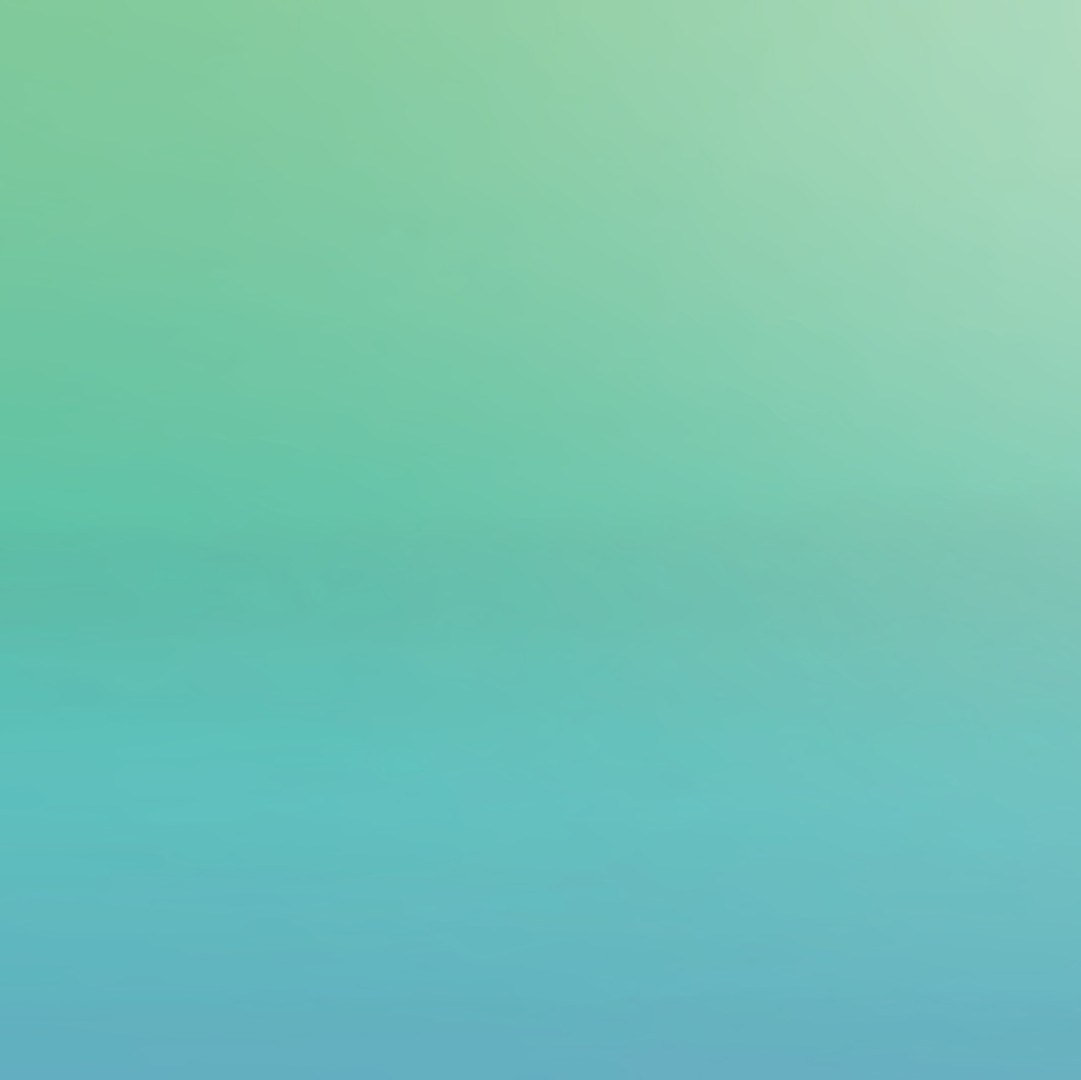 KORE 3.0 Estado atual vs futuro
Propósito: Possuir uma única estrutura de governança integrada e simplificada que se conecte ao objetivo, elimine a duplicidade e a redundância e feche as lacunas atuais existentes com os requisitos atuais.
Estado Atual KORE 2.0

Lean  - KORE Central - 17 OU gerenciadas de  forma independente
Estado Futuro KORE 3.0

Um KORE central que apoia cada unidade organizacional... Uma única fonte de verdade.
Instâncias KORE
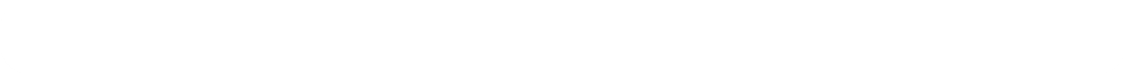 Requisitos
Requisitos reforçados que proporcionam clareza, ao mesmo tempo em que mantêm opções de adequadas para o propósito baseadas na maturidade.
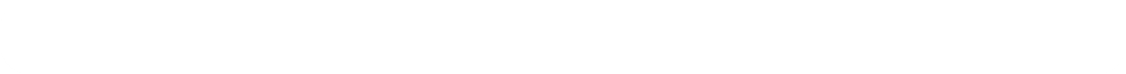 Requisitos Lean alinhados com aqueles com capacidades mais fortes.
Clareza de expectativa
Manter um marco adequado para o propósito. Fim de ciclo através de requisitos ampliados e conectados. Intercâmbio de conhecimentos (como) e desenvolvimento de capacidades (por quê).
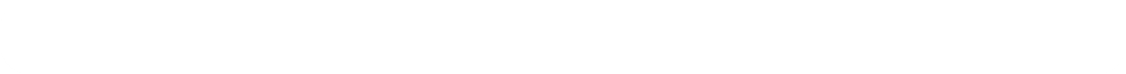 Flexibilidade e liberdade dentro de um marco, mas o marco nem sempre é claro.
Biblioteca/Catálogo
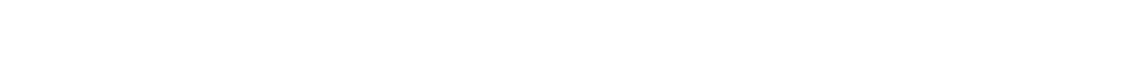 Estrutura em torno de um conjunto comum de necessidades e expectativas (ex: organizadas por categorias ou manuais).
Construído em torno dos requisitos, dificultando a conexão entre as necessidades e expectativas comuns.
Governança conectada
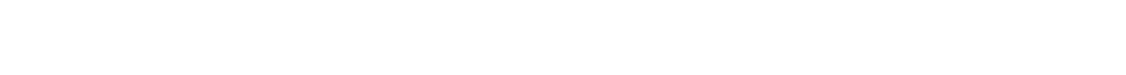 Marco de governança integrado e simplificado que conecte todos a um propósito comum.
Capacidade, intercâmbio de conhecimentos, risco técnico, KORE e métricas desconectadas.
KORE 3.0 Impactos relevantes KORE
QSE E2E
Engarrafadores, Copackers e Joint Ventures que produzem ou distribuem produtos TCCC e incluem armazéns, centros de distribuição, operações de manufaturas, escritórios e vendas.
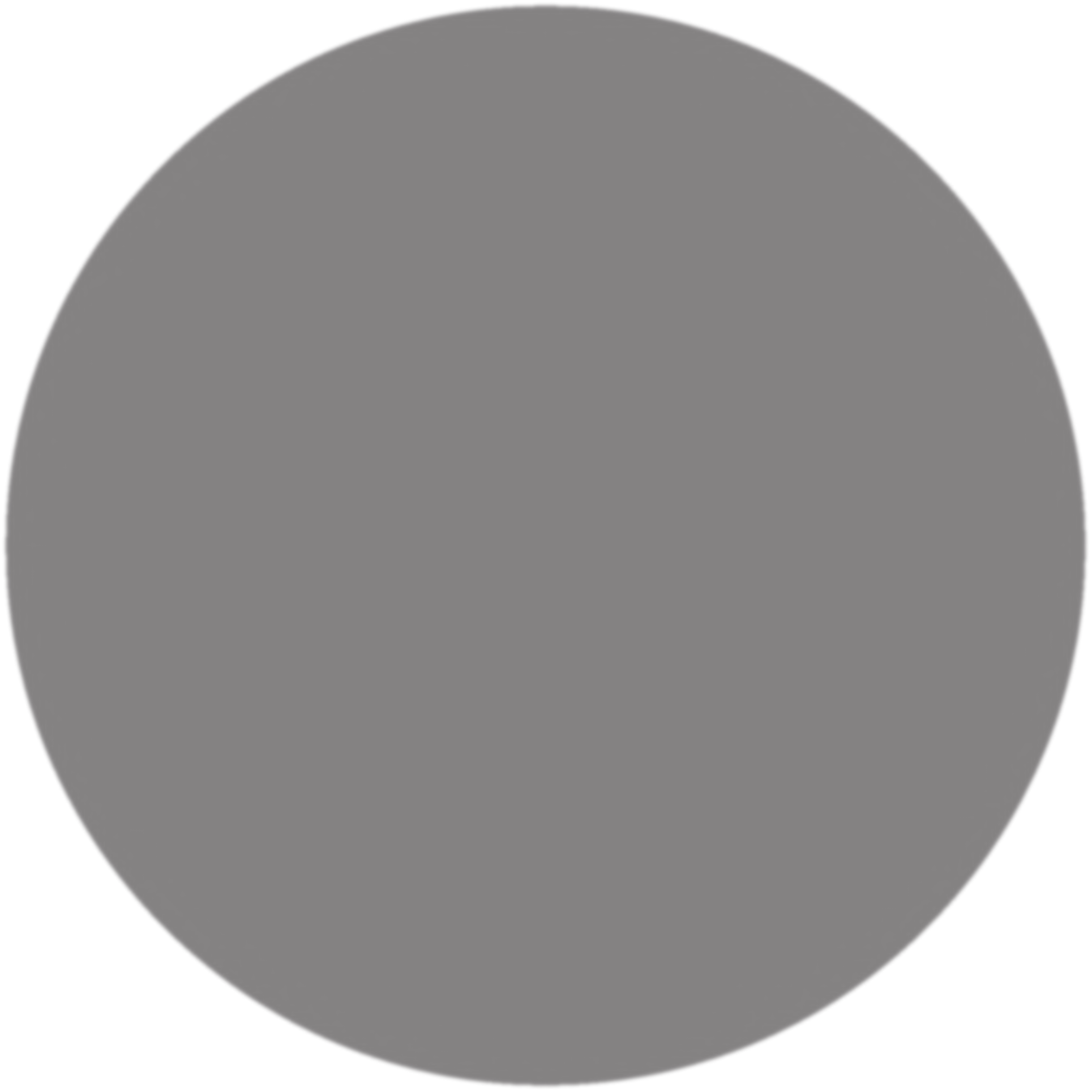 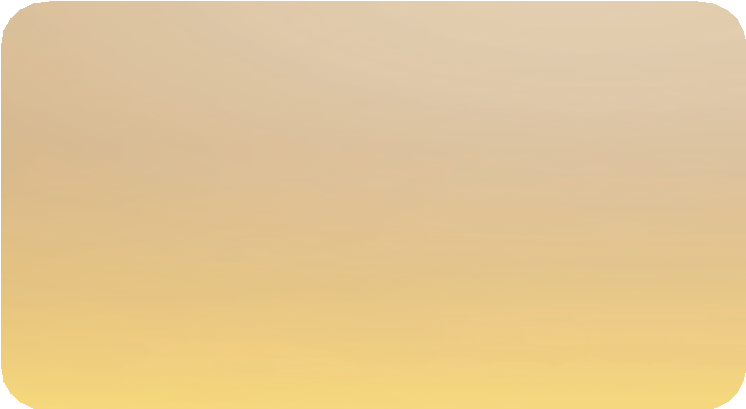 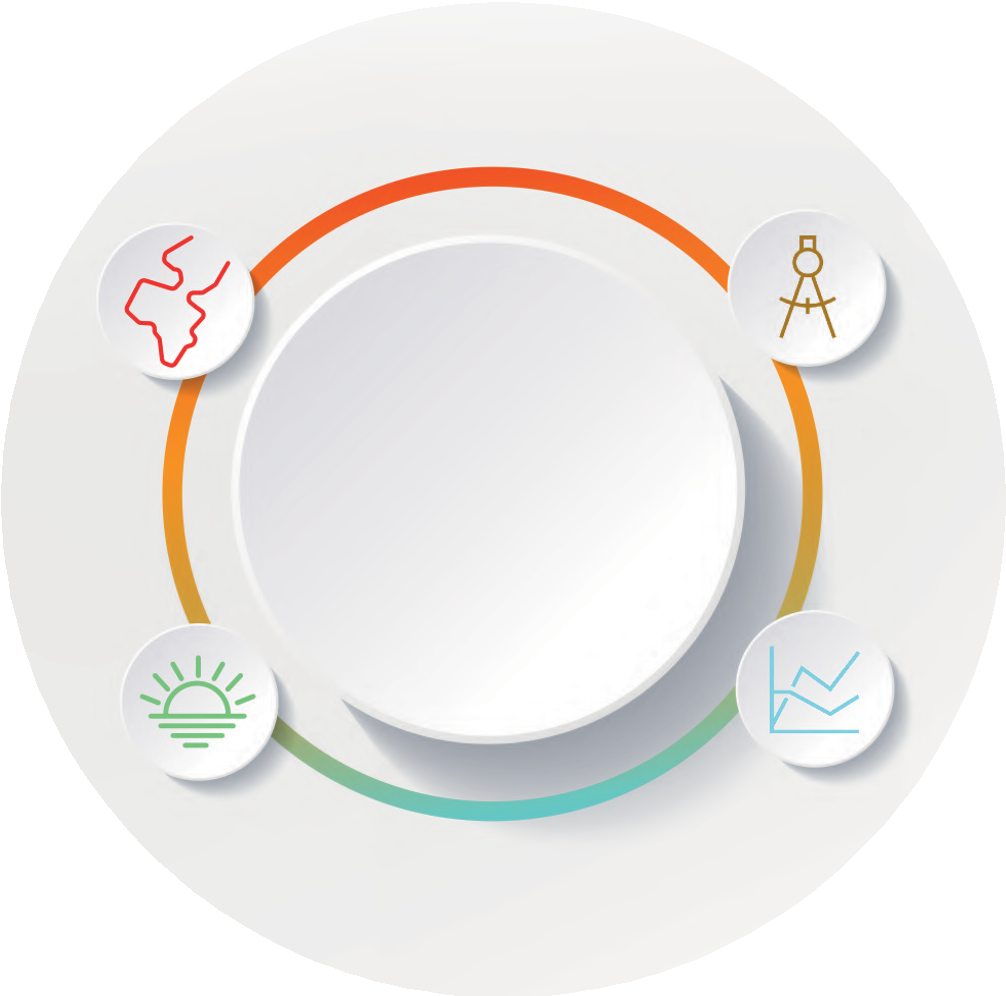 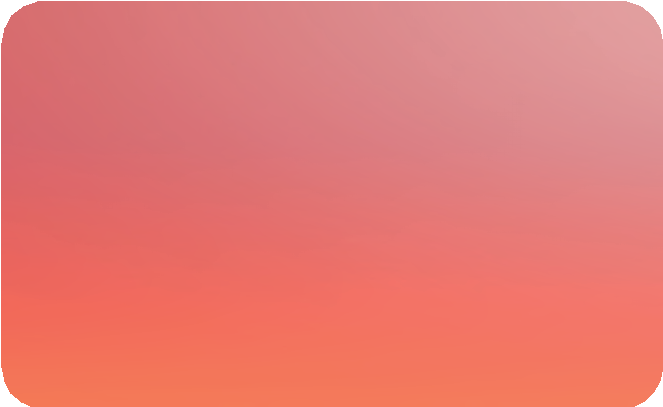 Requisitos Técnicos KORE
"Amplificar" nosso desempenho de QSE.  Os requisitos críticos para QSE foram reforçados, ao mesmo tempo em que se promove maior visibilidade e clareza sobre as expectativas e o desempenho. Resgate de informações técnicas valiosas do KORE 1.0 e capitalização do aprendido no KORE 2.0 para apoiar nosso futuro desempenho de QSE.
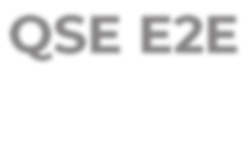 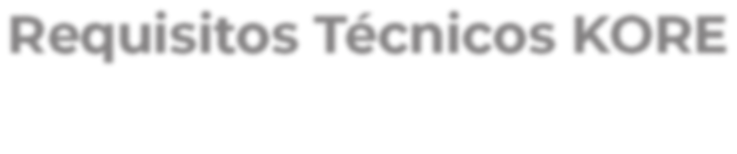 Objetivo
Conduzir uma maior clareza das expectativas, fechando lacunas críticas nos requisitos atuais, minimizando a redundância e a duplicação, enquanto mantém uma governança adequada ao propósito.
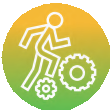 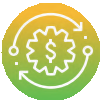 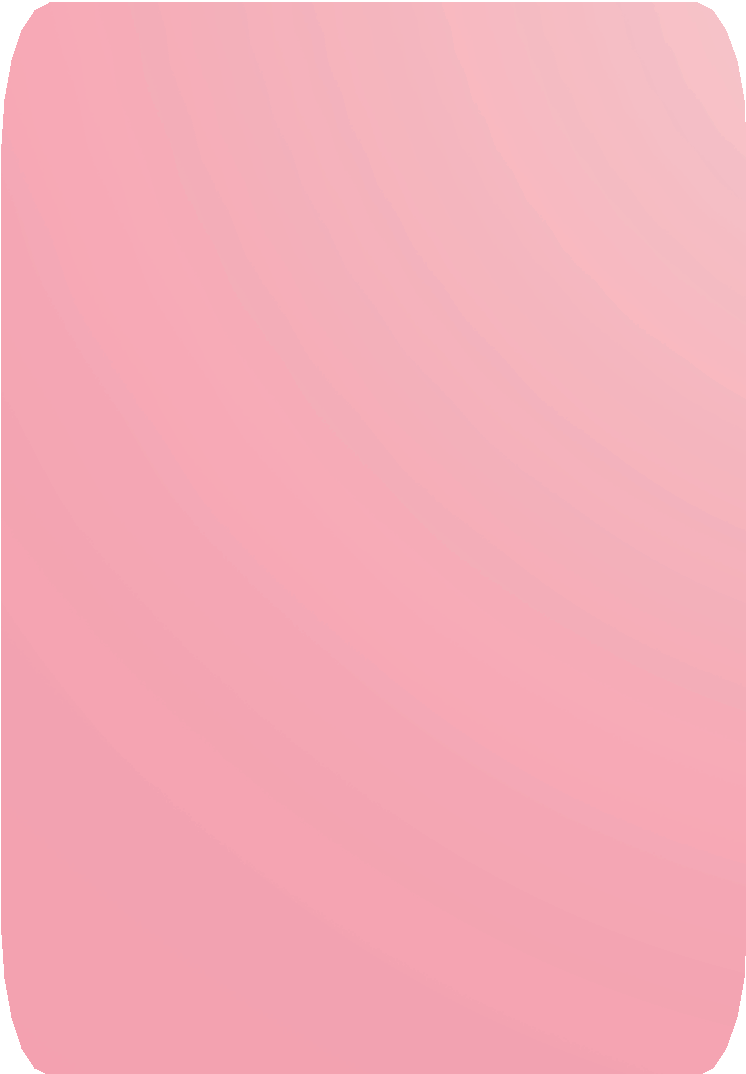 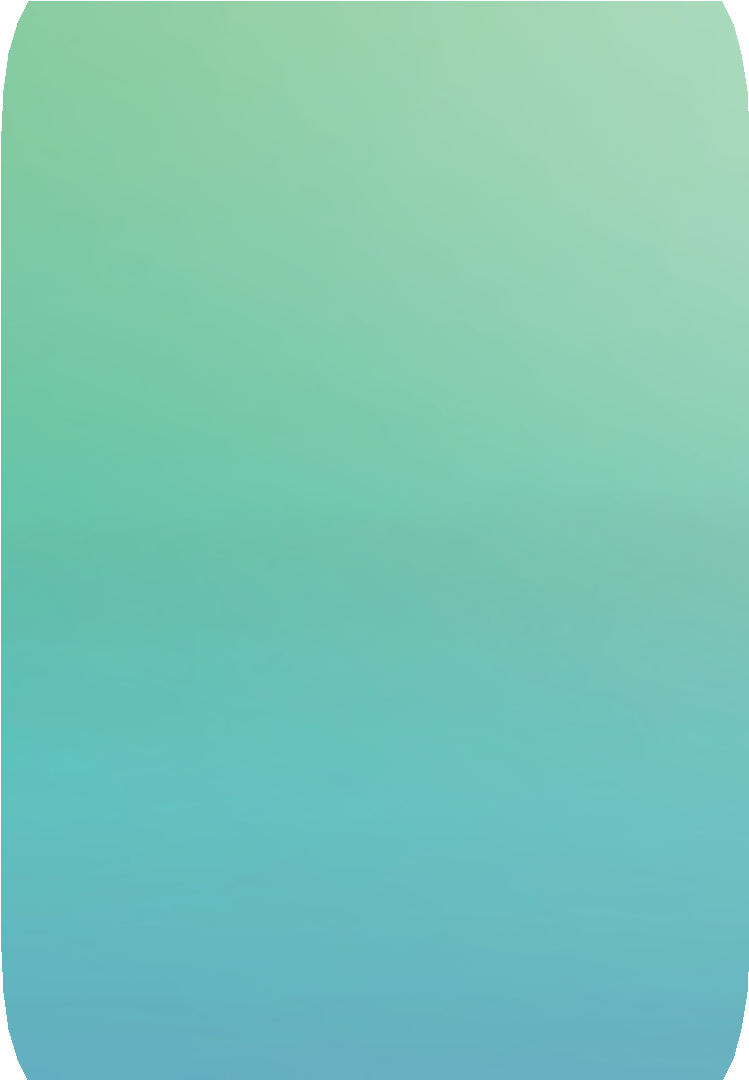 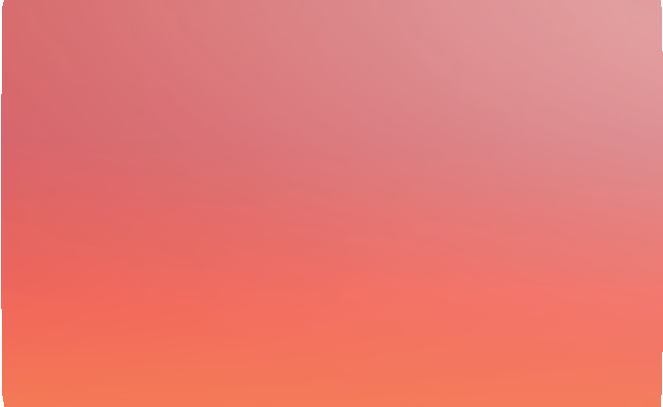 HABILITANDO    A EXCELÊNCIA NO  DESEMPENHO QSE
QSE Sistema  de gestão
Definição de PRP para alavancar o Sistema de Gestão QSE.
Novo site  técnico KORE
Organização do conteúdo da plataforma KORE para proporcionar uma abordagem mais simples dos requisitos e ferramentas necessárias para traduzir os requisitos (ou palavras) em ações.
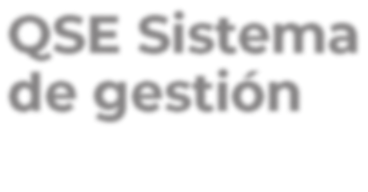 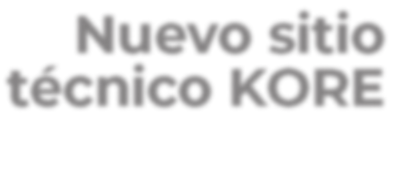 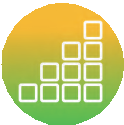 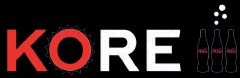 'Adequado para o propósito' e governança flexível; propriedade compartilhada, enfoque proativo de gestão de riscos que está dando forma às decisões comerciais.
Ambicioso e progressista; reconhecido interna e externamente como 'Melhor da classe' e
usado por outros como ponto de referência.
A forma como operamos;
cada função no negócio
(dentro e fora da cadeia de abastecimento
entende e cumpre seu papel com respeito à cultura QSE).
Empoderado:
Integrado:
Liderando:
Site técnico da KORE
Os requisitos da KORE 3.0 para operações foram separados em três grupos distintos, cada um dos quais foi dividido em outras categorias de processo para permitir um fácil acesso.
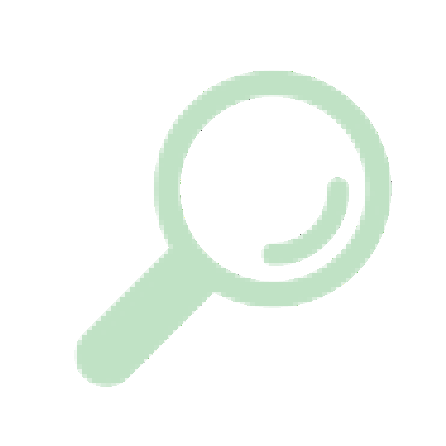 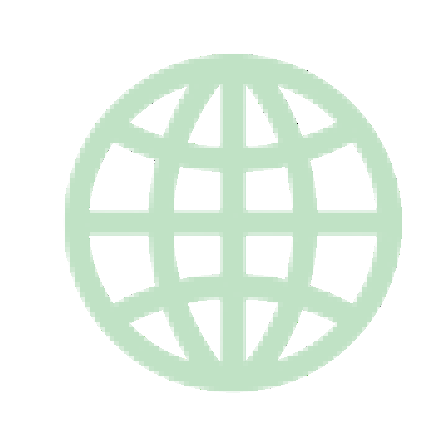 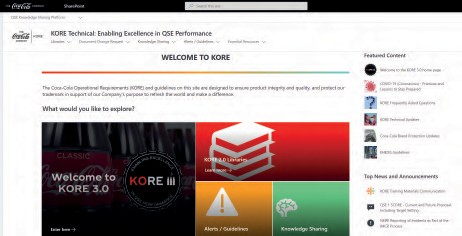 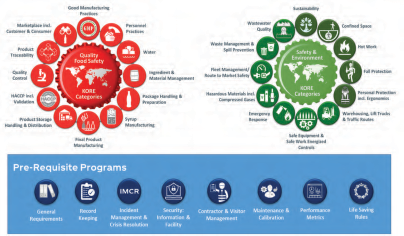 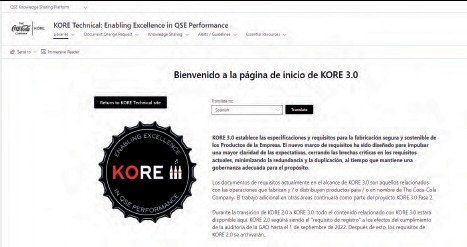 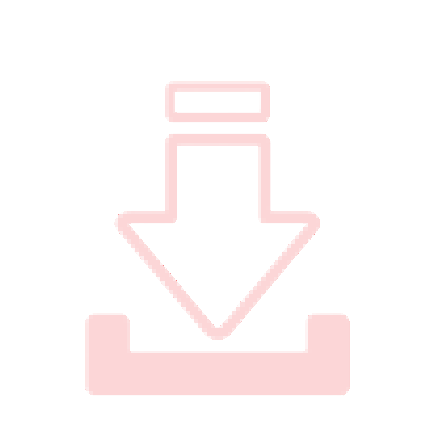 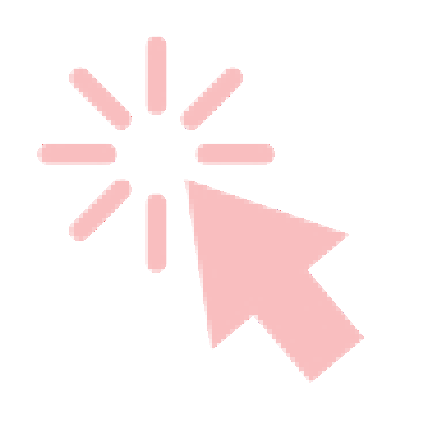 KORE técnico: Permitindo a excelência no desempenho de QSE - Home (coca-cola.com)
Nova Estrutura
10 Pré-requisitos
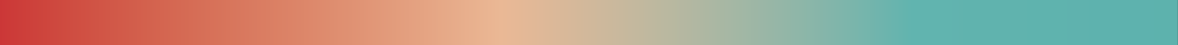 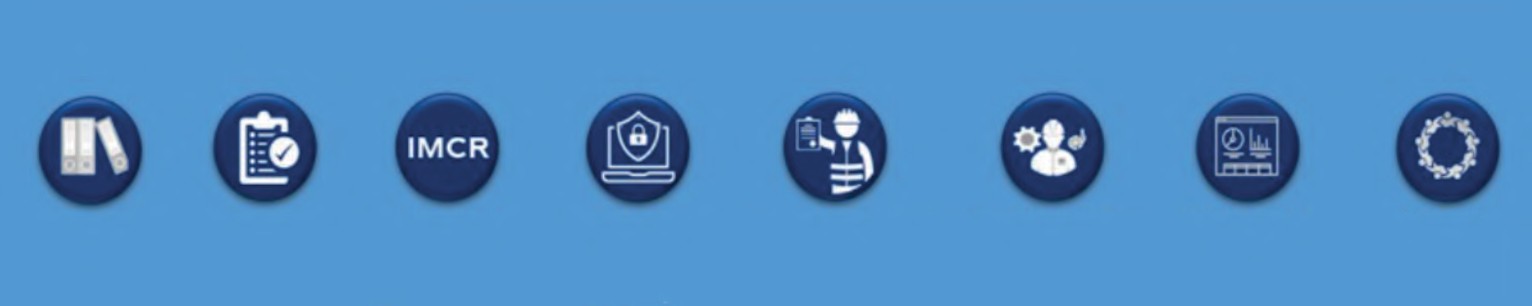 Gestão de  incidentes
e resolução
de crises
Regras que  salvam vidas
Manutenção  e calibração
Métricas de  desempenho
Segurança de	Gestão de      informações      contratados e      e instalações	visitantes
Requisitos		Gestão gerais	de registros
21 Requisitos de segurança  7 Requisitos ambientais
54 requisitos QFS
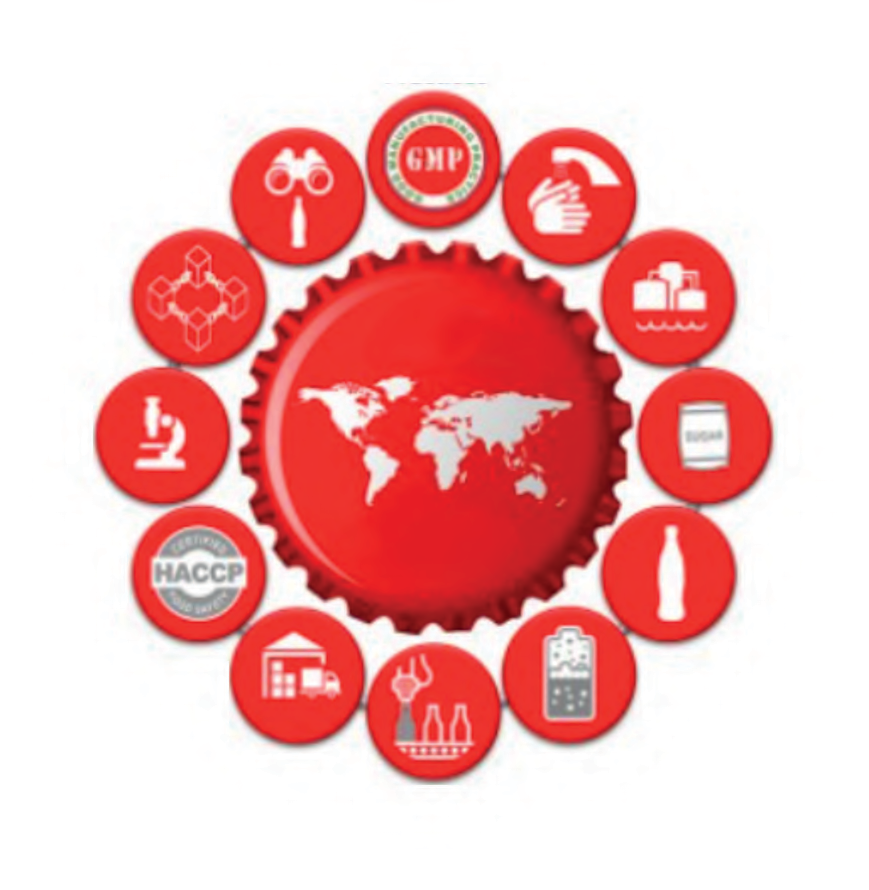 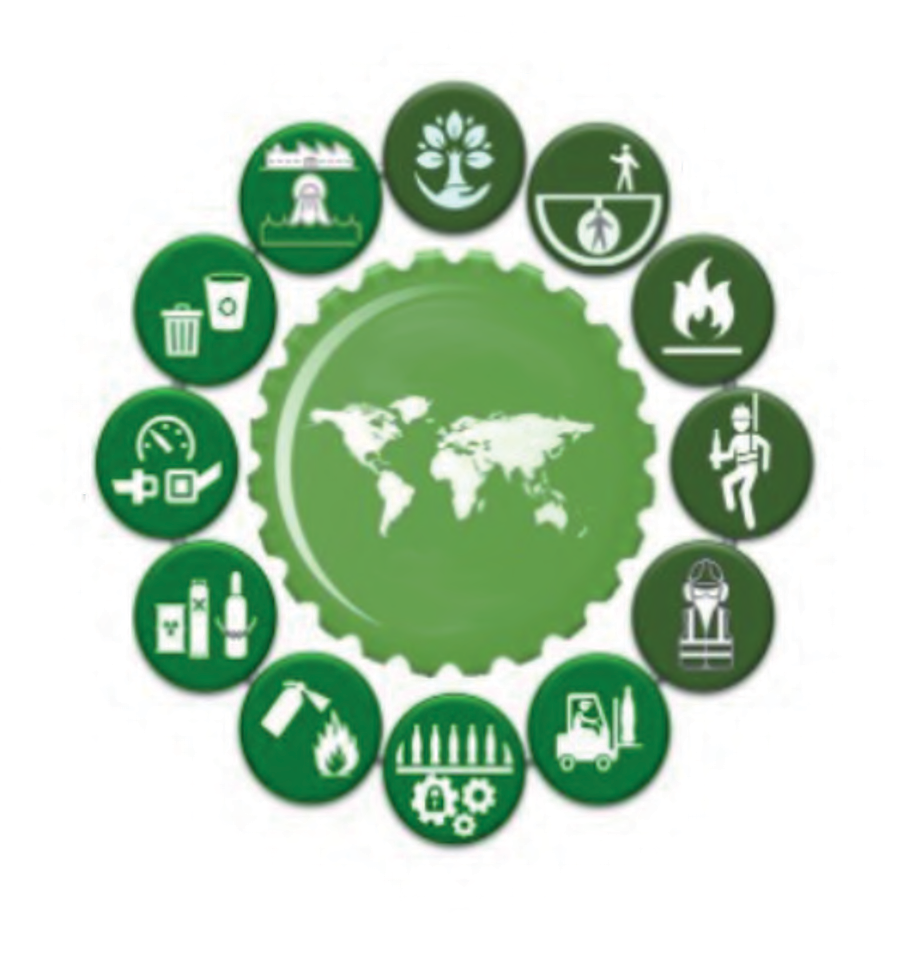 Boas práticas  de manufatura
Sustentabilidade
Mercado incluindo cliente e consumidor
Práticas de	Qualidade de
pessoal	águas residuais
Espaço  confinado
Trabalho a  quente
(envolvendo solda elétrica ou a gás, corte, solda forte ou operações similares que produzem chamas ou faíscas)
Manuseio de resíduos  e prevenção de
derramamentos
Rastreabilidade  do produto
Água
Gestão de  ingredientes e  materiais
Gestão de  frotas /  Segurança na rota ao mercado
Controle de  qualidade
Proteção  contra quedas
HACCP
(Análise de
Perigos e Pontos  Críticos de Controle)  Incluindo validação
Proteção  pessoal  incluindo  ergonomia
Materiais  perigosos
incluindo gases  comprimidos
Manipulação  e preparação de embalagens
Gestão de  armazenamento  de produtos
e distribuição
Resposta  de emergência
Fabricação  de xarope
Armazenamento, empilhadeiras e vias de tráfego
Fabricação de	Controles energizados
produtos finais	de equipamentos e trabalho seguros
KORE 3.0 - Criação de suportes que facilitam a gestão para implementação
(Guias, capacitação, exemplos de listas de verificação, intercâmbio de conhecimentos e informações estratégicas).


Riscos e  conhecimento  técnico
Guias
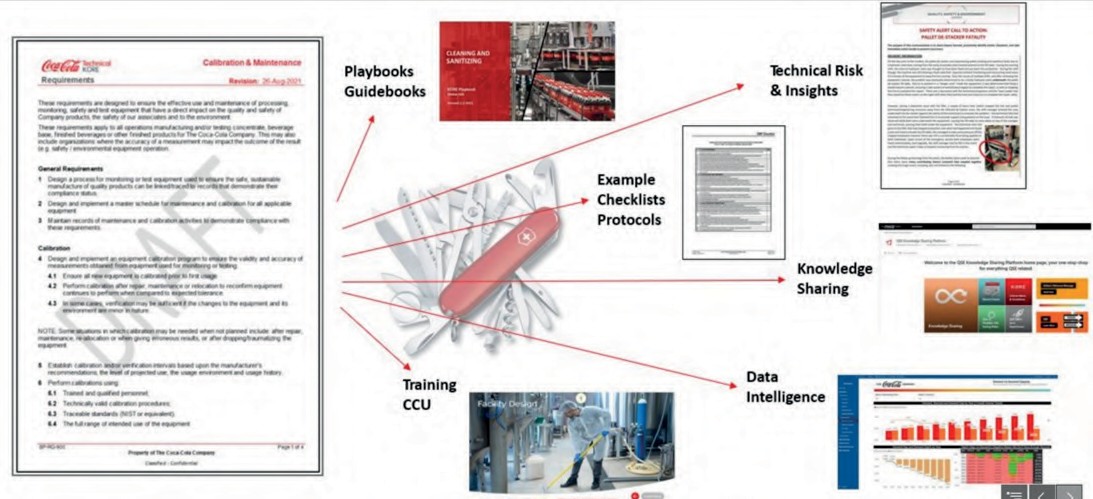 Intercâmbio  de conhecimento
Treinamento
Informações  estratégicas
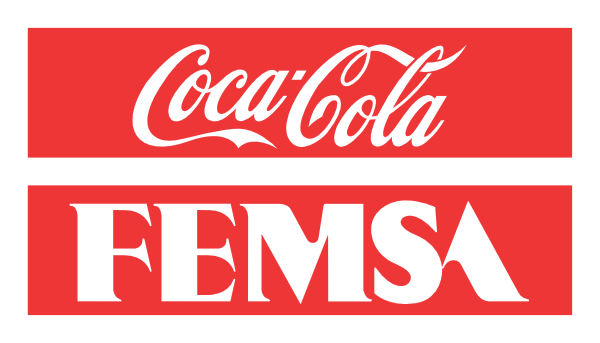